Successes
[Subject] at [School]
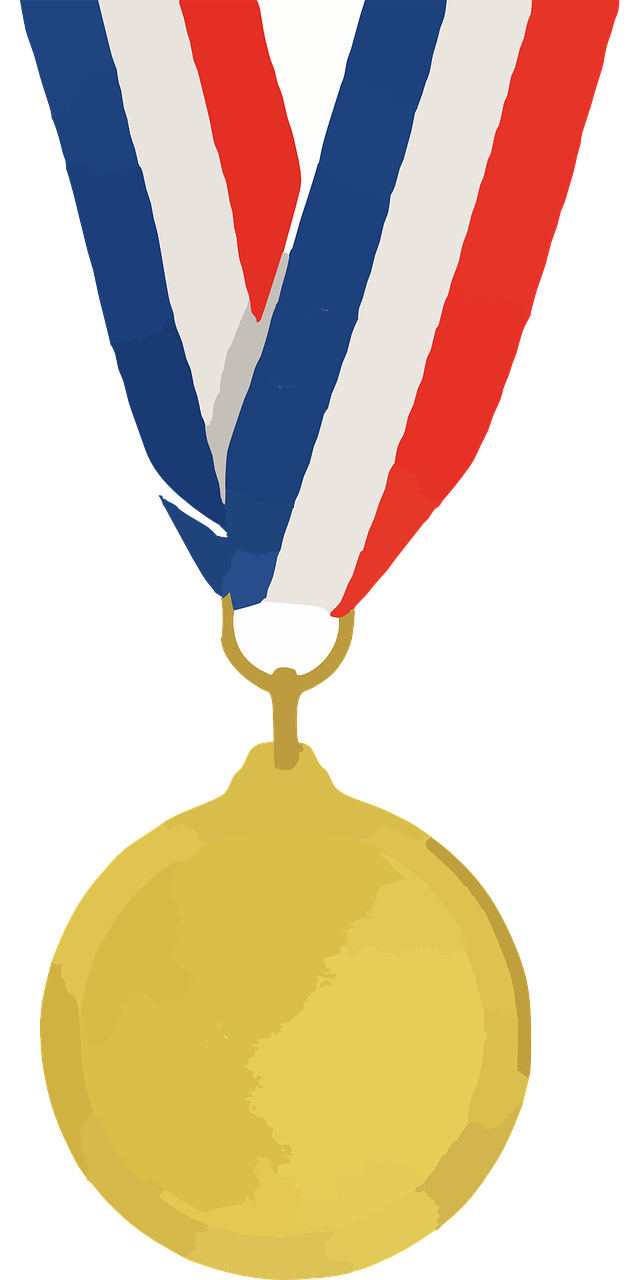 What has worked well? How do you know?
What you want for pupils in your subject – Vision/Intent

In short-hand (not war & peace!)
Curriculum Organisation & Sequencing
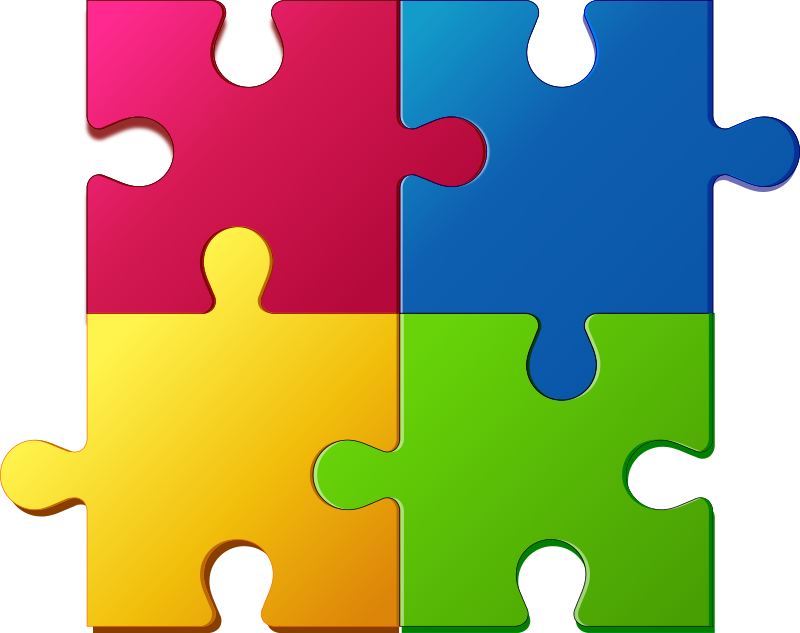 Focused Priorities
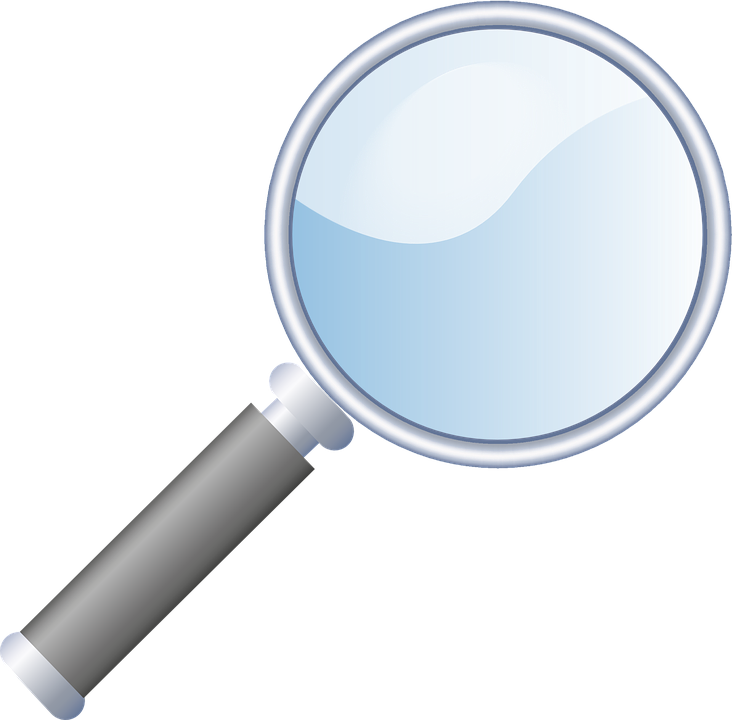 Progression documents 
How do you plan?
What do you use?
How do you ensure learning is progressive? Sequenced? Builds on?
What are you working on this year? Why?
Big Ideas
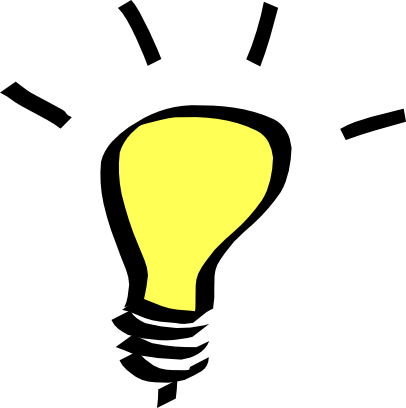 Broad strokes – what are some of the pedagogies for how you communicate and teach your subject

Implementation
Current CPD Focus
Key Knowledge
Learning & Progress
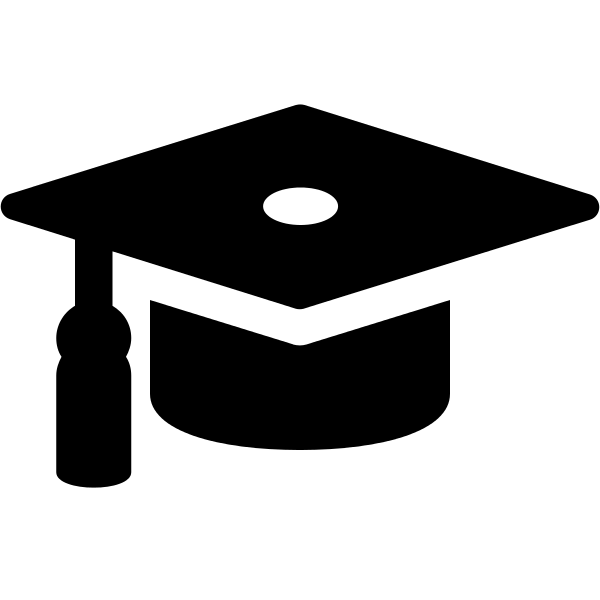 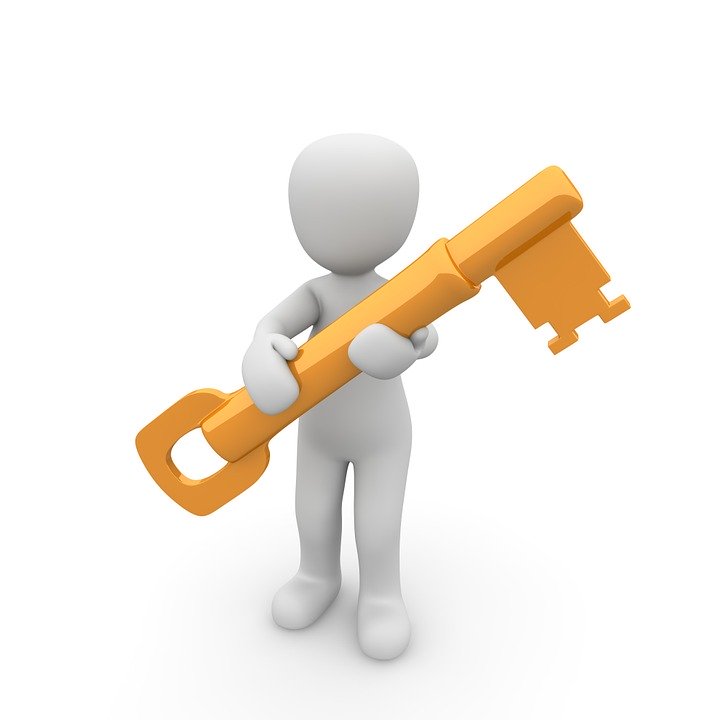 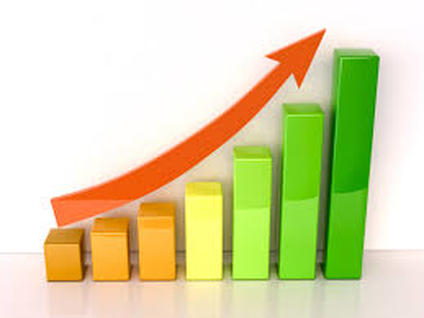 What is in place lined to the priorities? 

Internal/external?

Sharing practice? 

Teacher research?
What does progress ‘look like’ in your subject?

How do you measure it? 

Where will you find it? 

What happens if they ‘fall behind’ ?
What  facts / knowledge do you want them to remember?

Where do you spell this out?

How do you know they know?